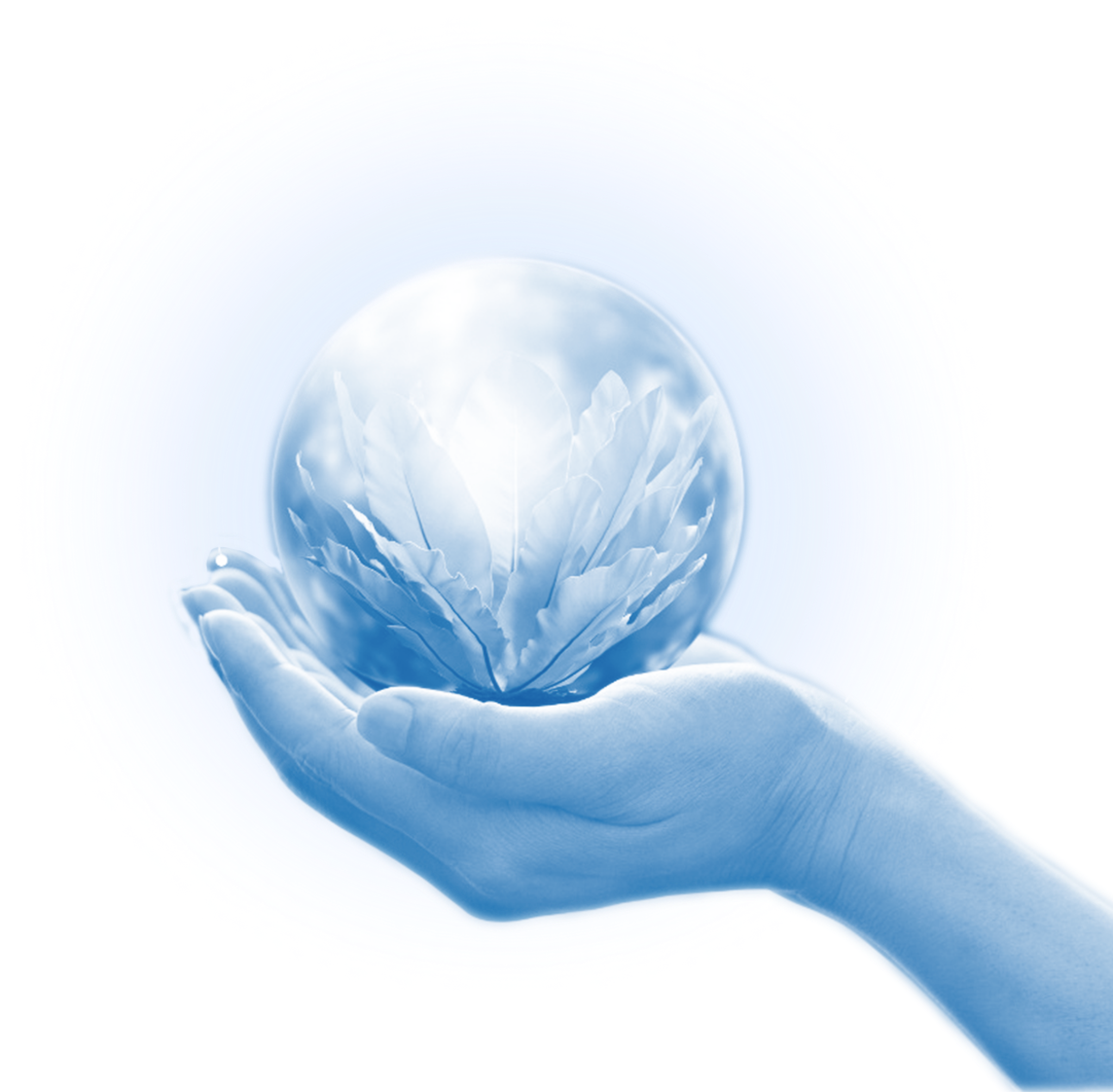 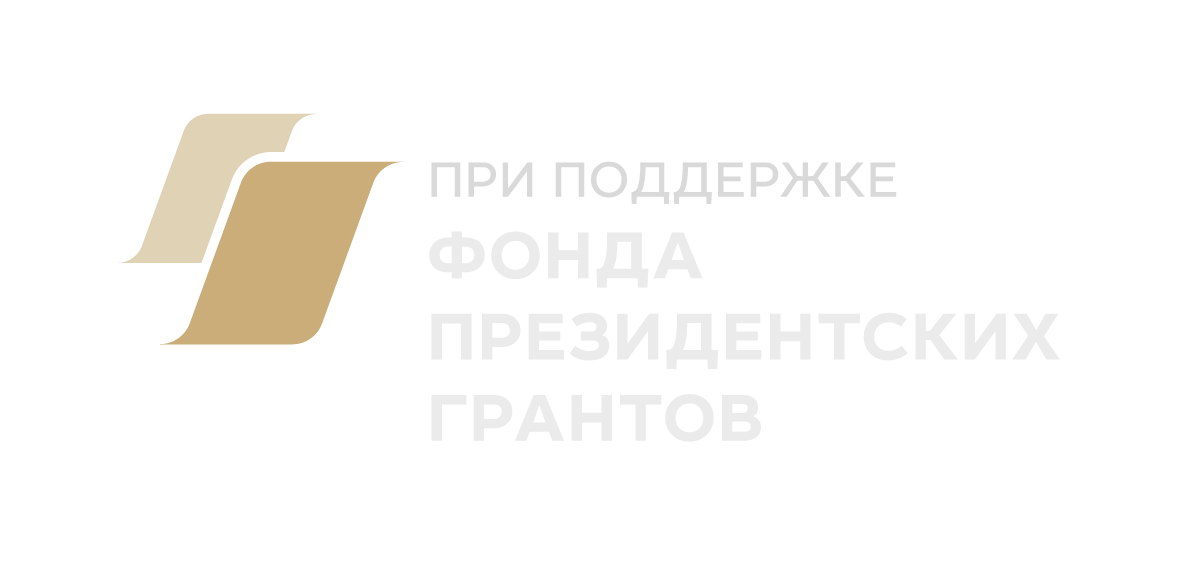 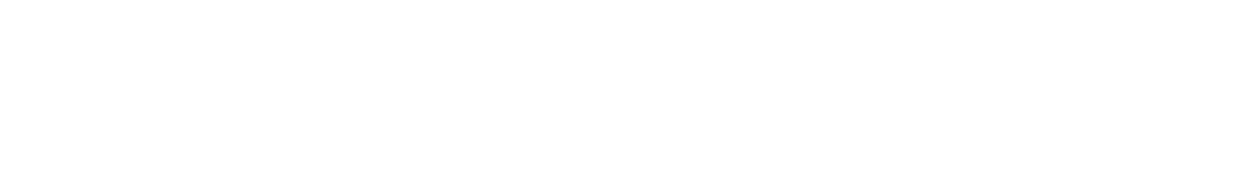 «Добрая экология»
Программа экологического просвещения для государственных, некоммерческих и благотворительных организаций в различных регионах России
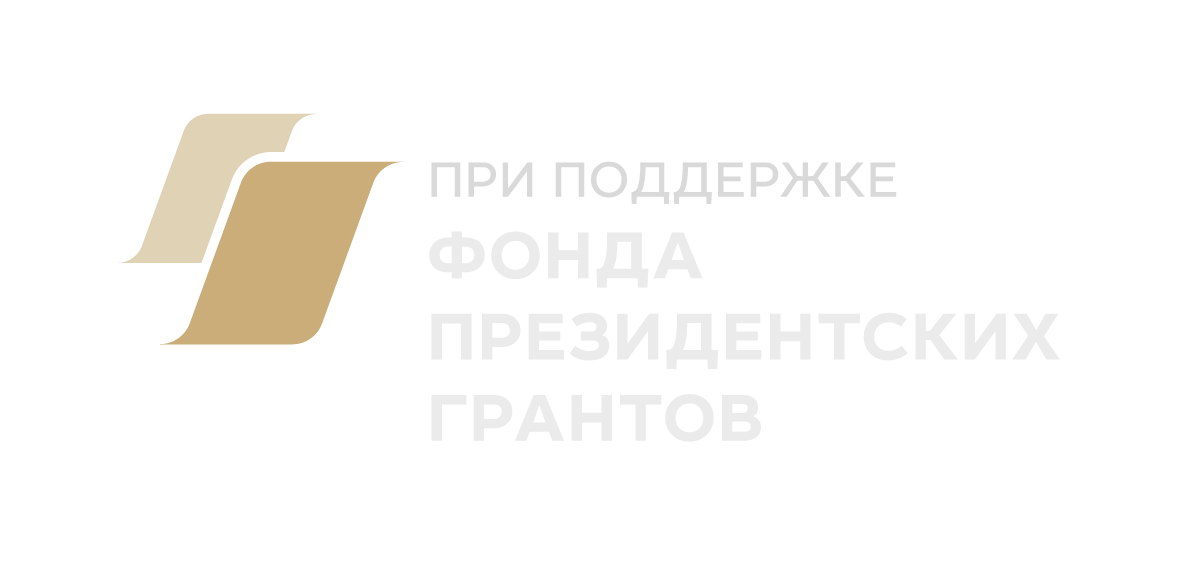 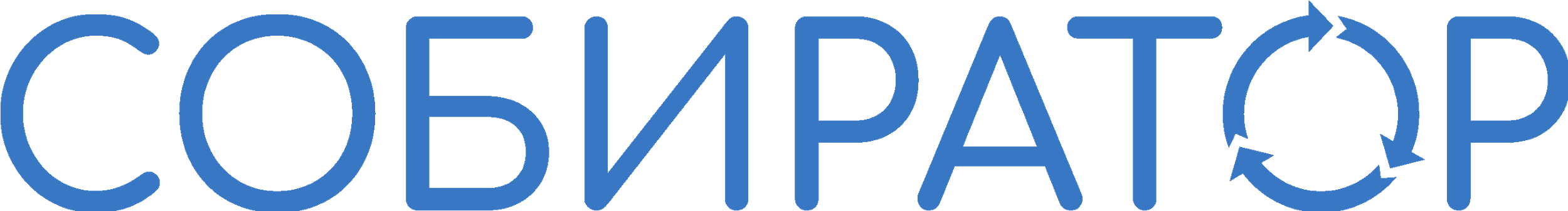 30 Добро.Центров будут подготовлены к полноценной самостоятельной работе по развитию экологической коммуникации.
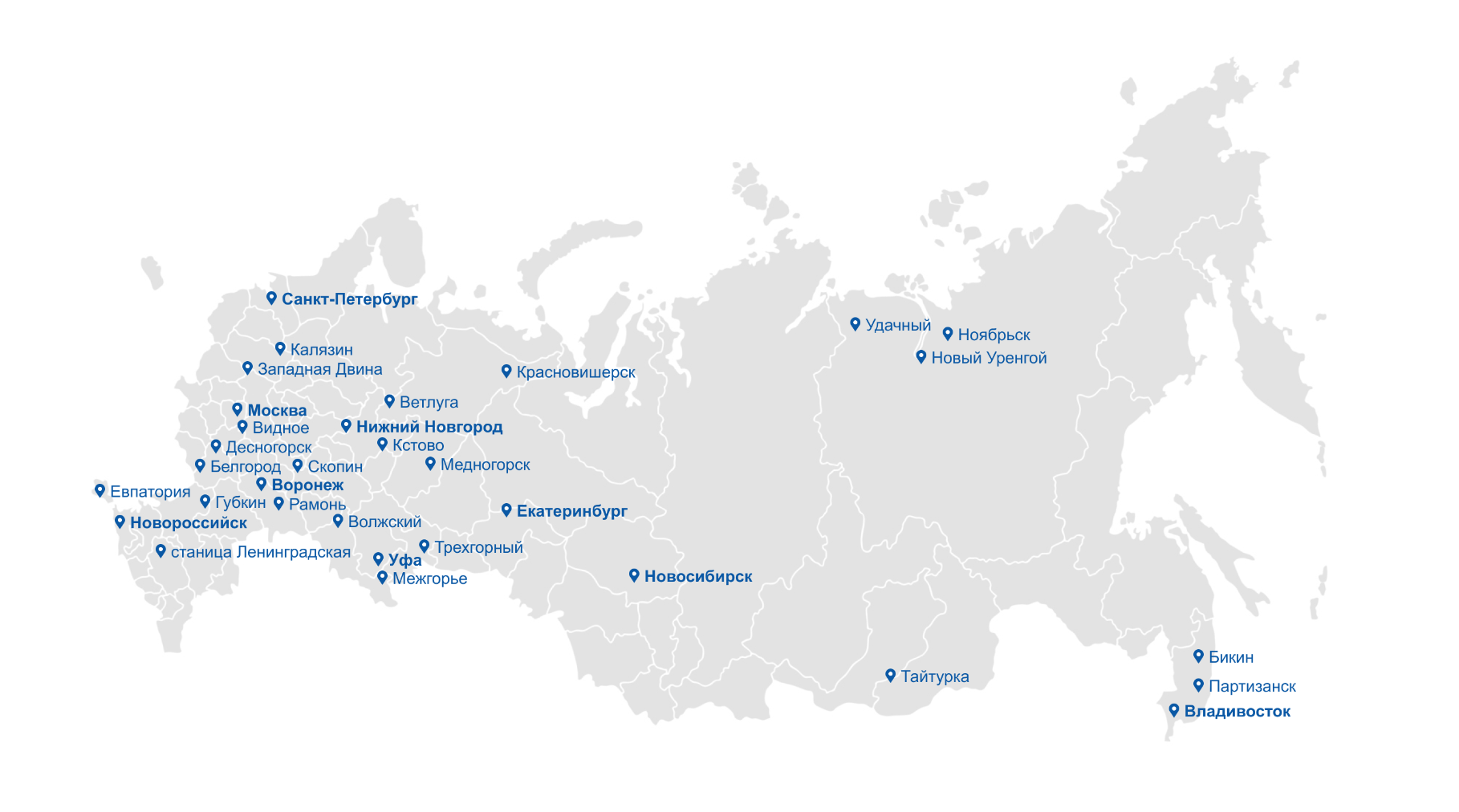 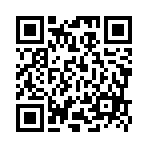 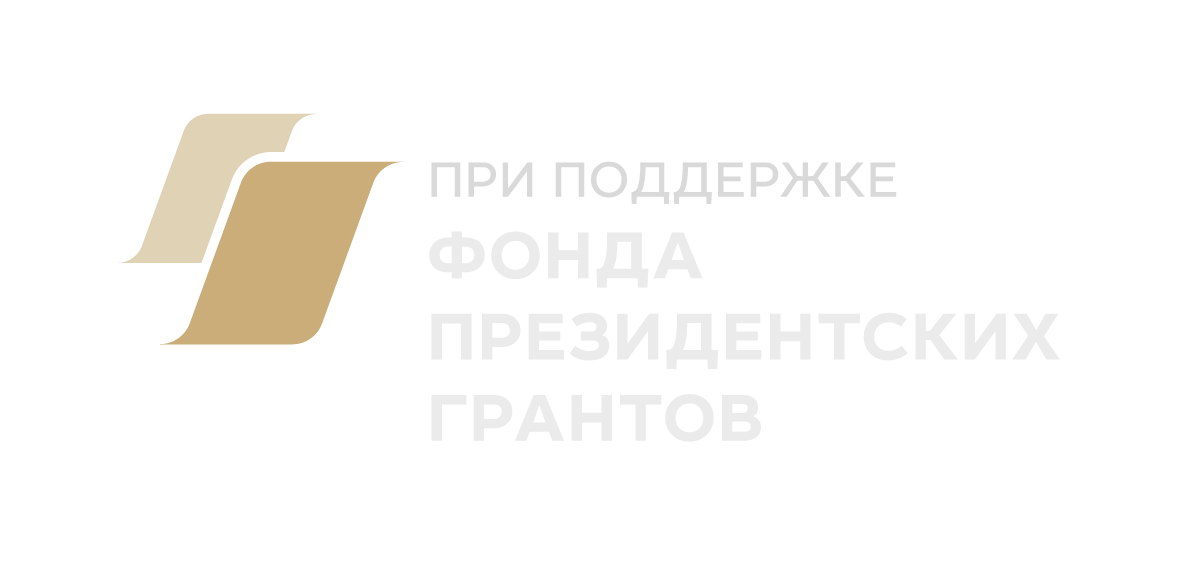 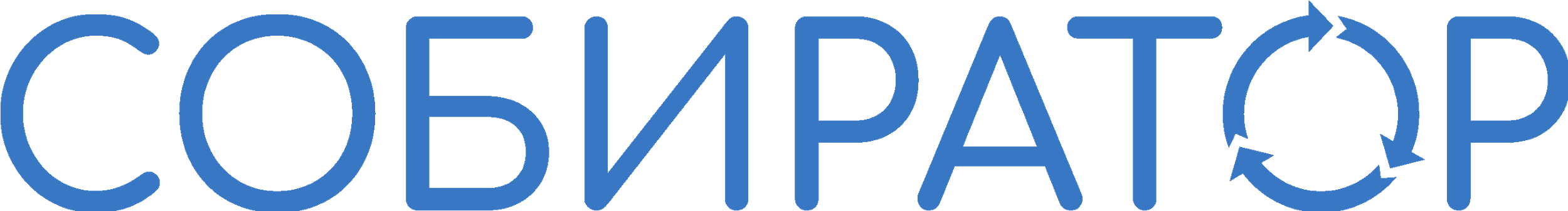 СЛЕДУЮЩАЯ ОЧНАЯ ВСТРЕЧА: 18 мая 10:30 
Экоцентр Собиратора по адресу: г. Москва, Кавказский бульвар 56 стр 12 (м. Кантемировская)
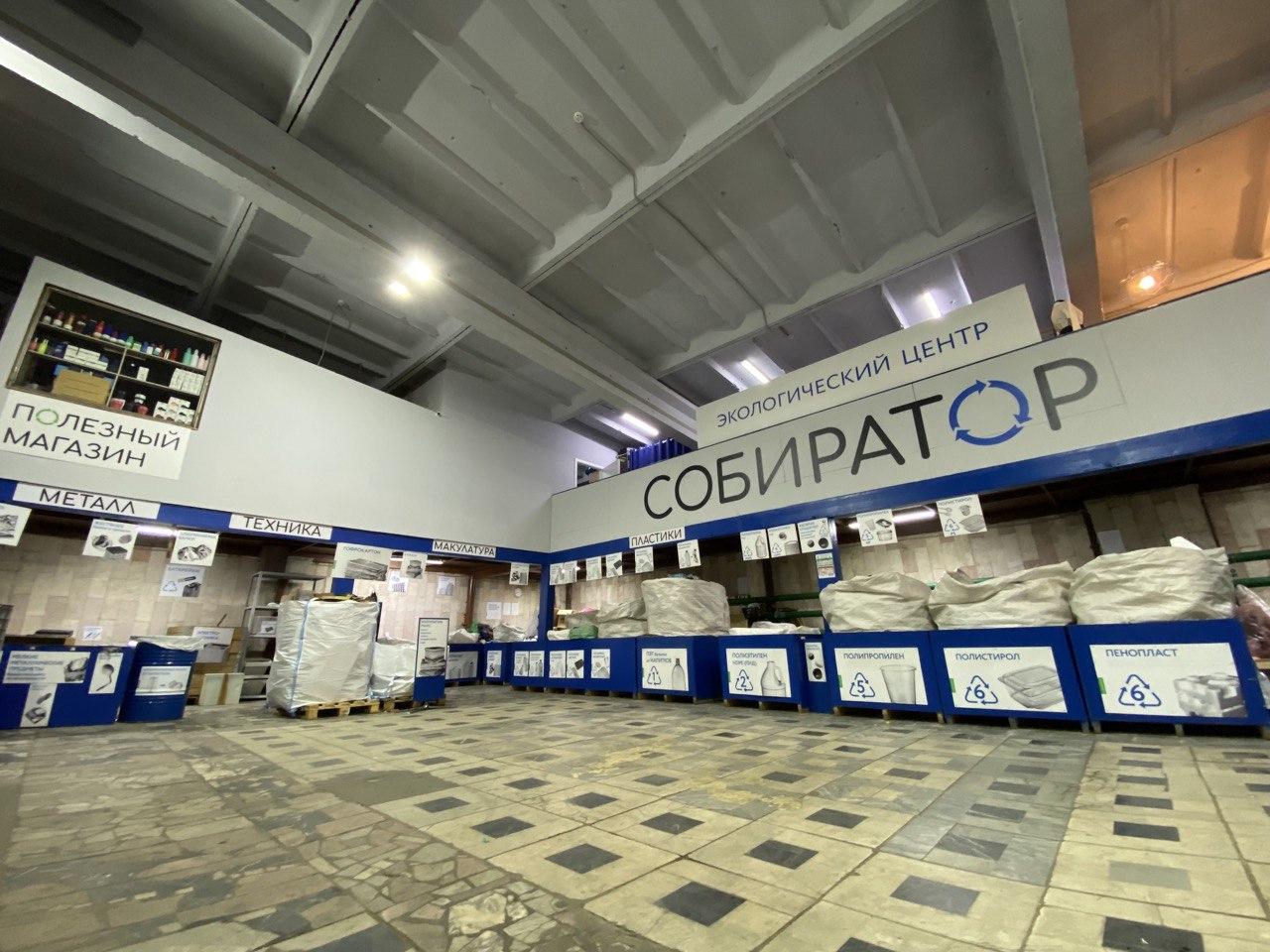 РЕГИСТРАЦИЯ:
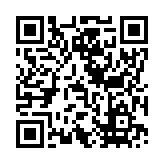 в мае:
18.05 (сб) в 10.30
 
в июне:
9.06 (вс) в 10.30
23.06 (вс) в 10.30
 
в июле:
07.07 (вс) в 10.30
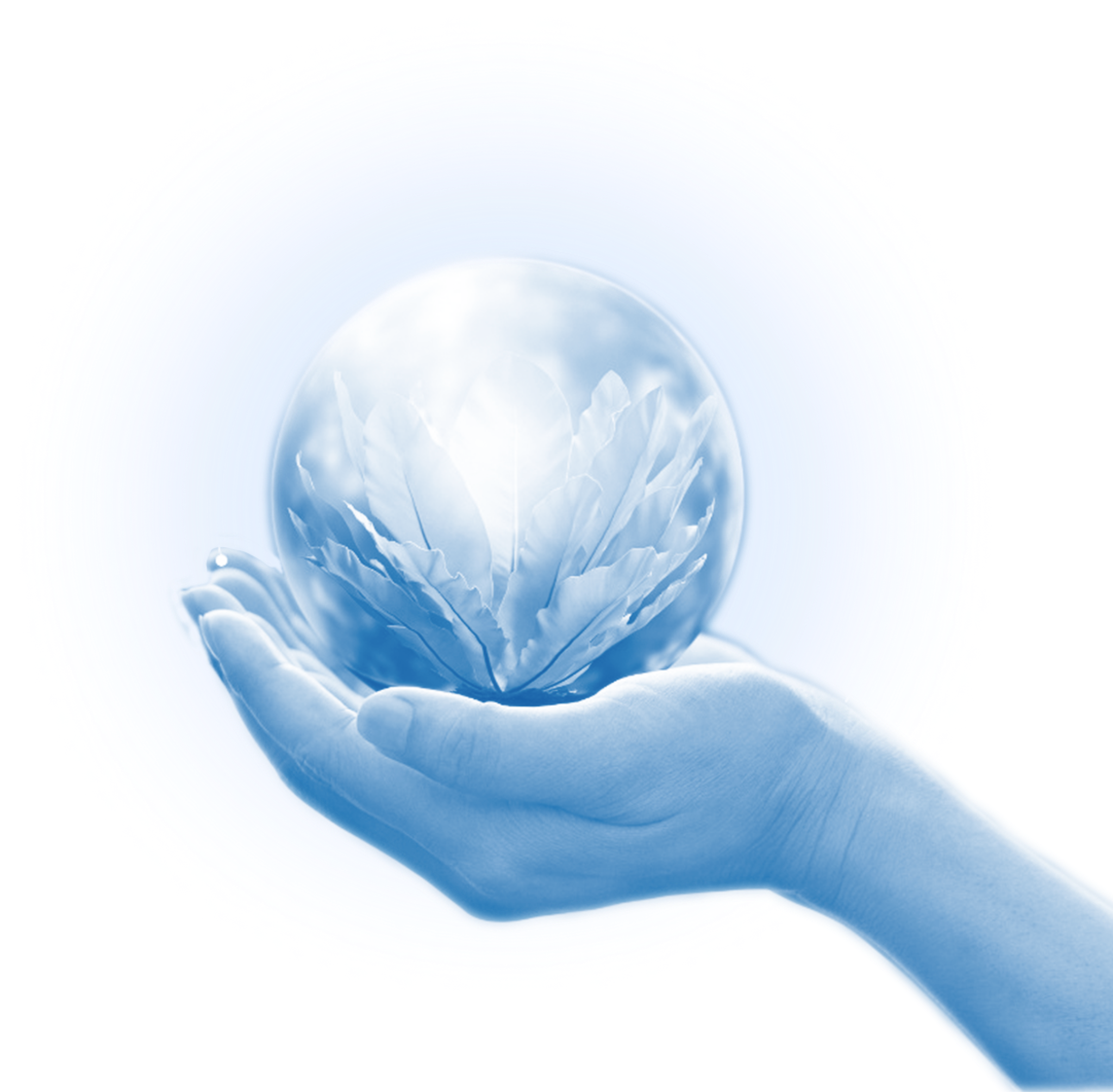 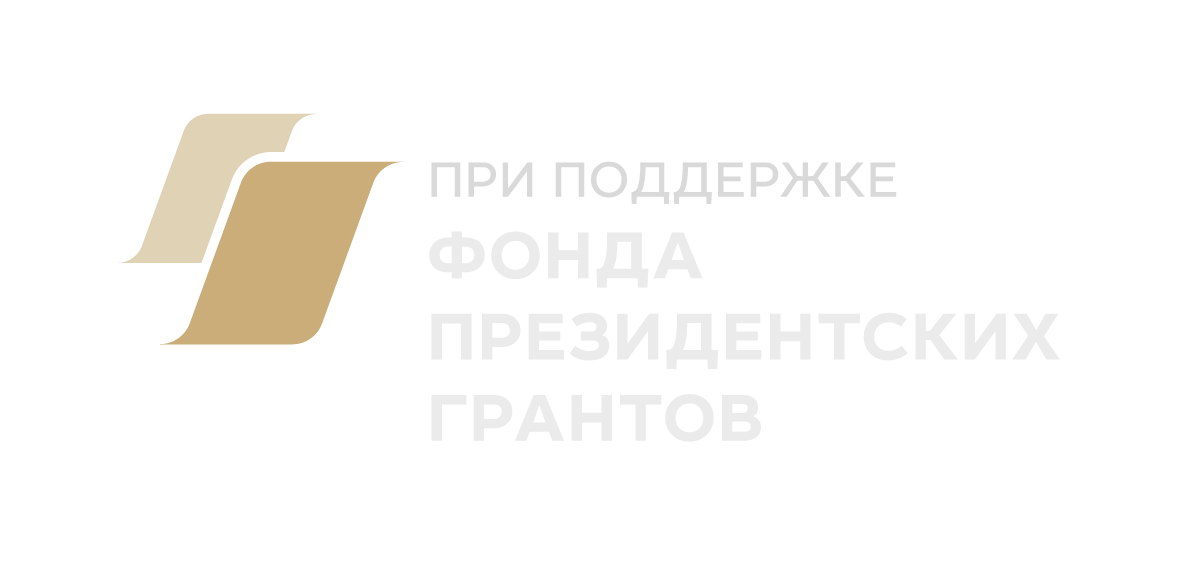 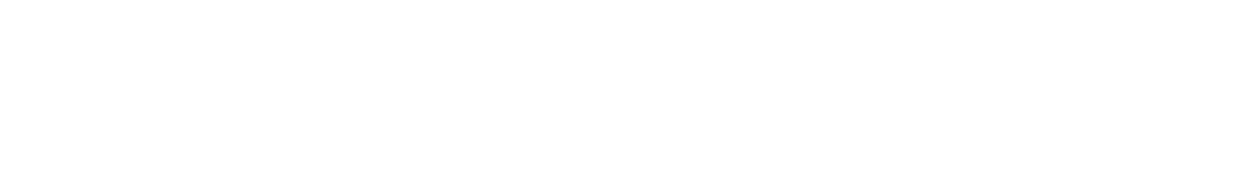 Практические шаги к экологической программе
ТЕМА
Валерия Сидорова
СПИКЕР
руководитель отдела просвещения компании Собиратор
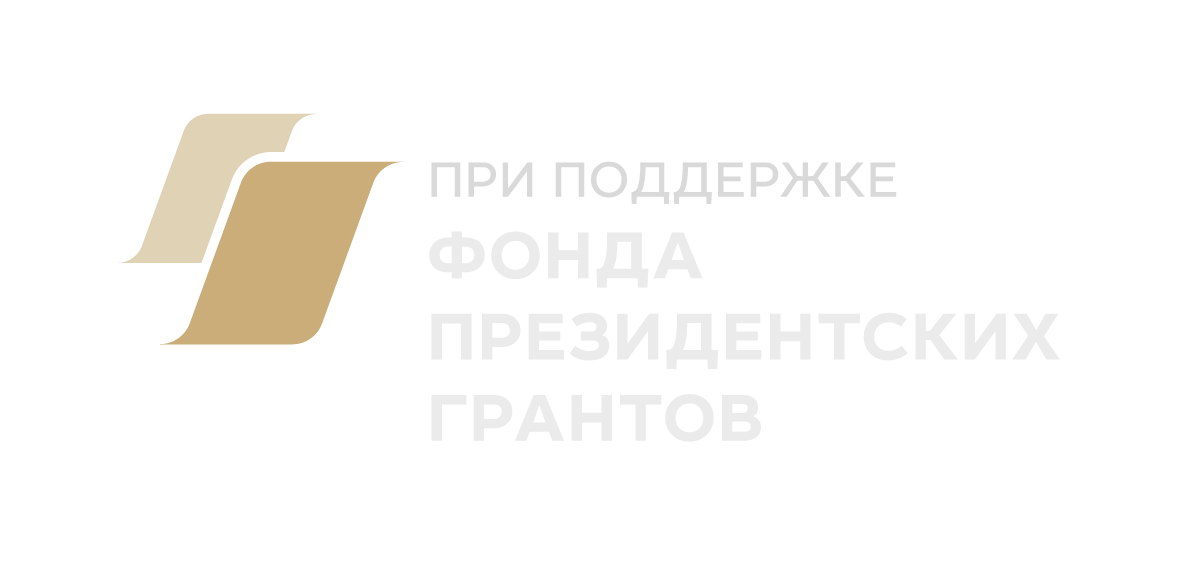 к экологической программе
ПРАКТИЧЕСКИЕ ШАГИ
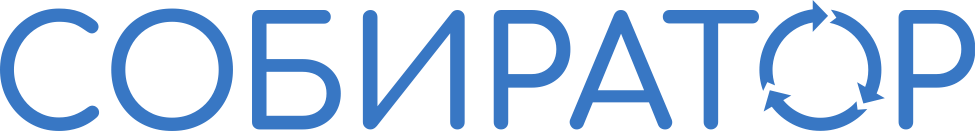 Брейншторм и обмен опытом
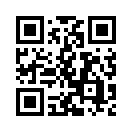 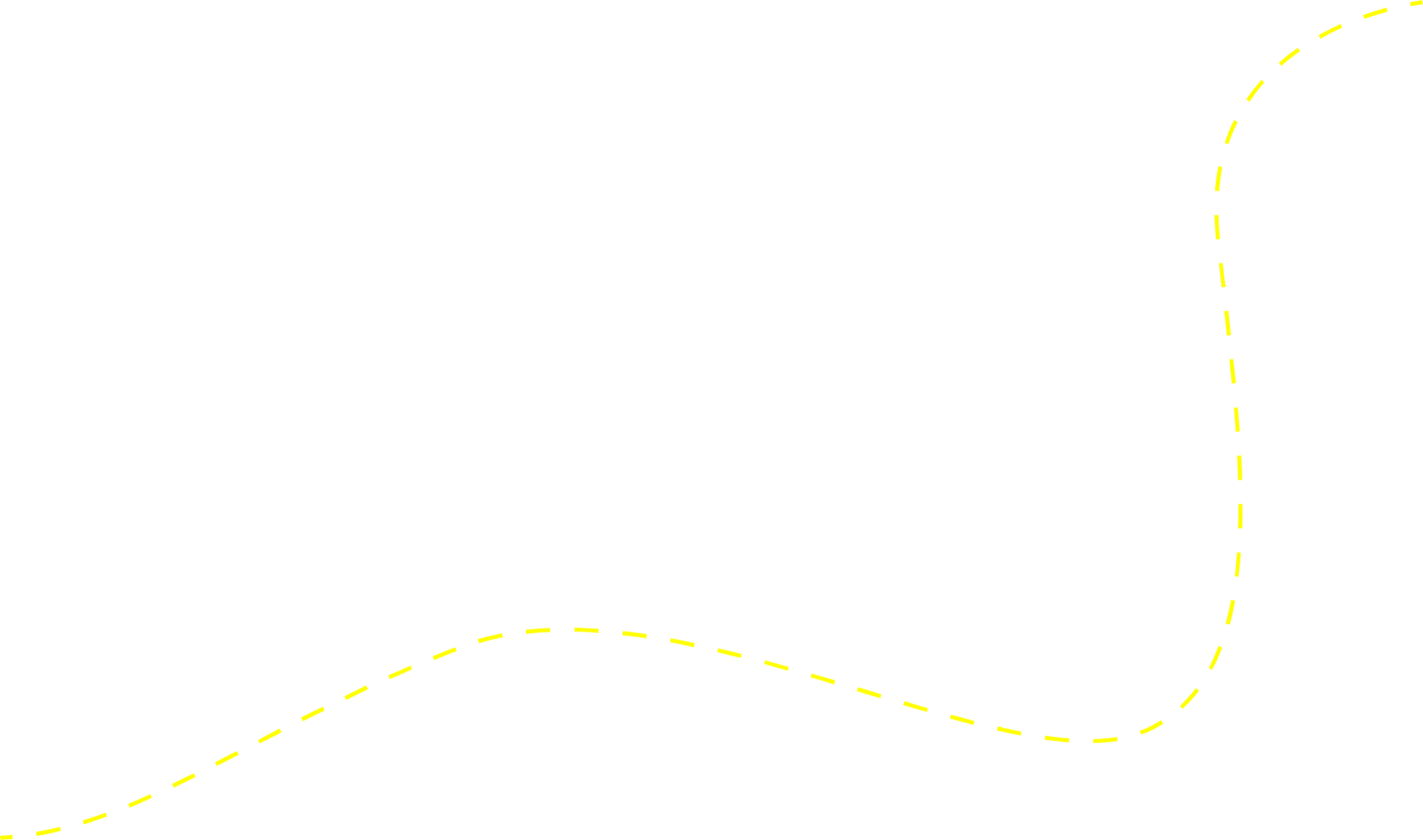 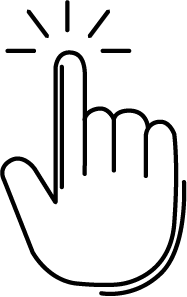 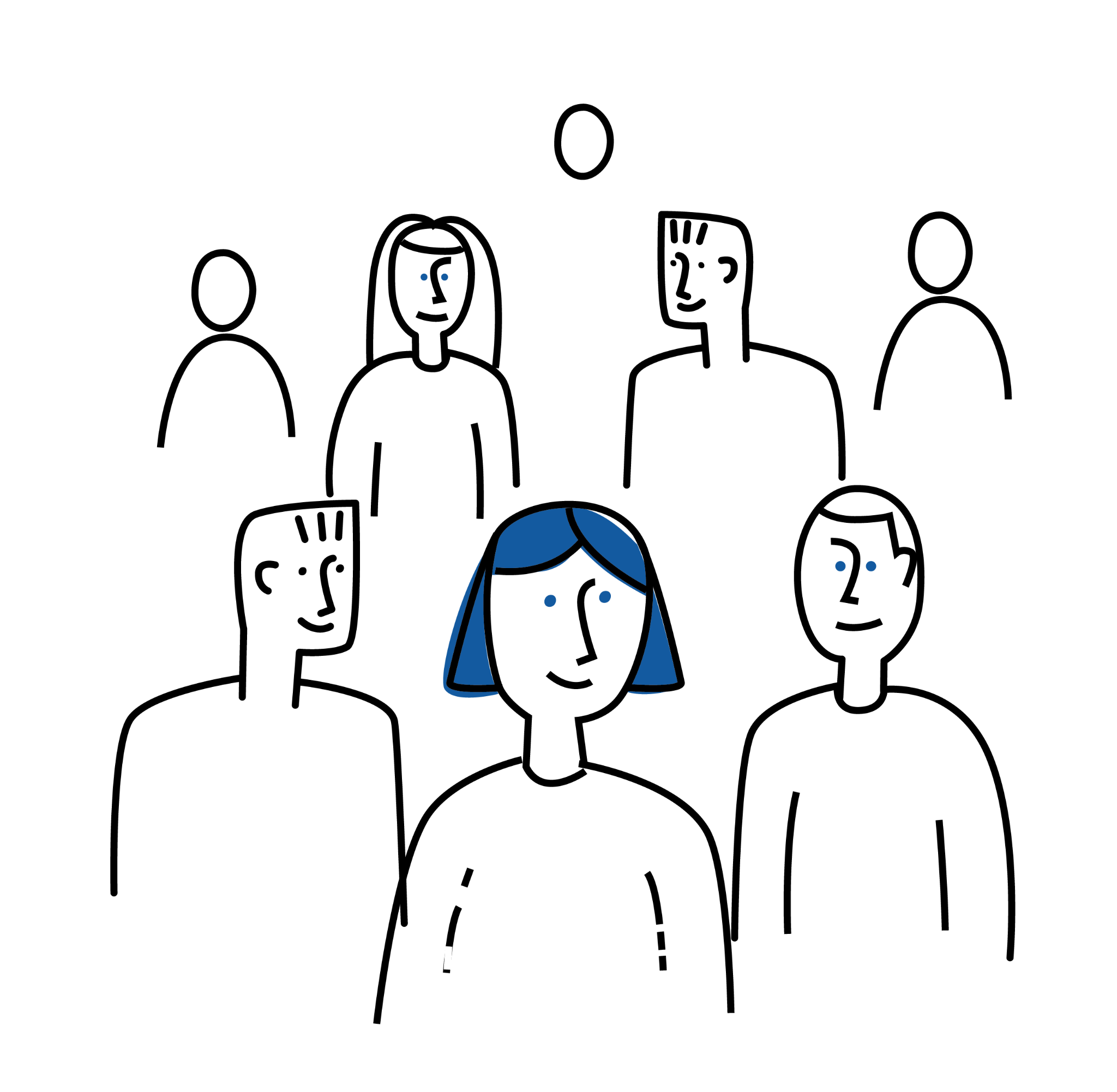 ССЫЛКА 
на доску
Определение целевой аудитории
Разработка программы мероприятий
Разработка форматов коммуникации онлайн
Партнерство с местными организациями
Оценка и обратная связь
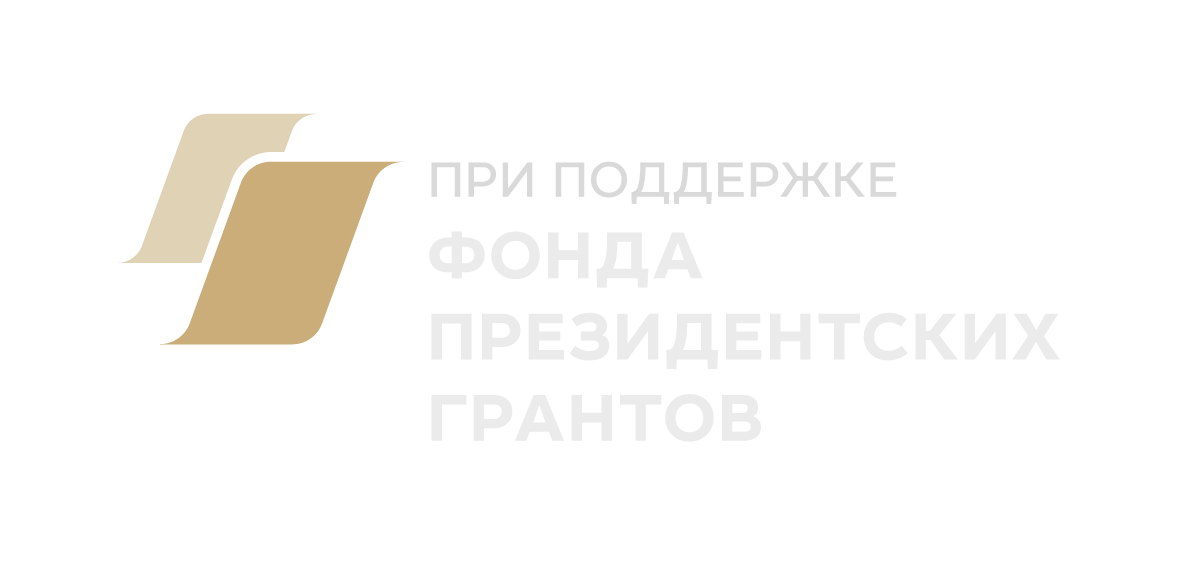 к экологической программе
ПРАКТИЧЕСКИЕ ШАГИ
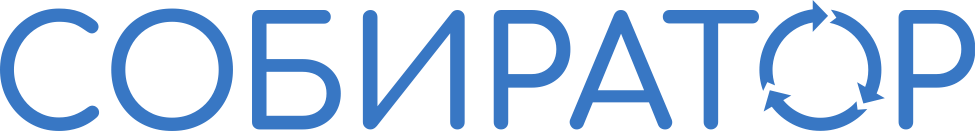 Внутренние программы: результаты брейншторма
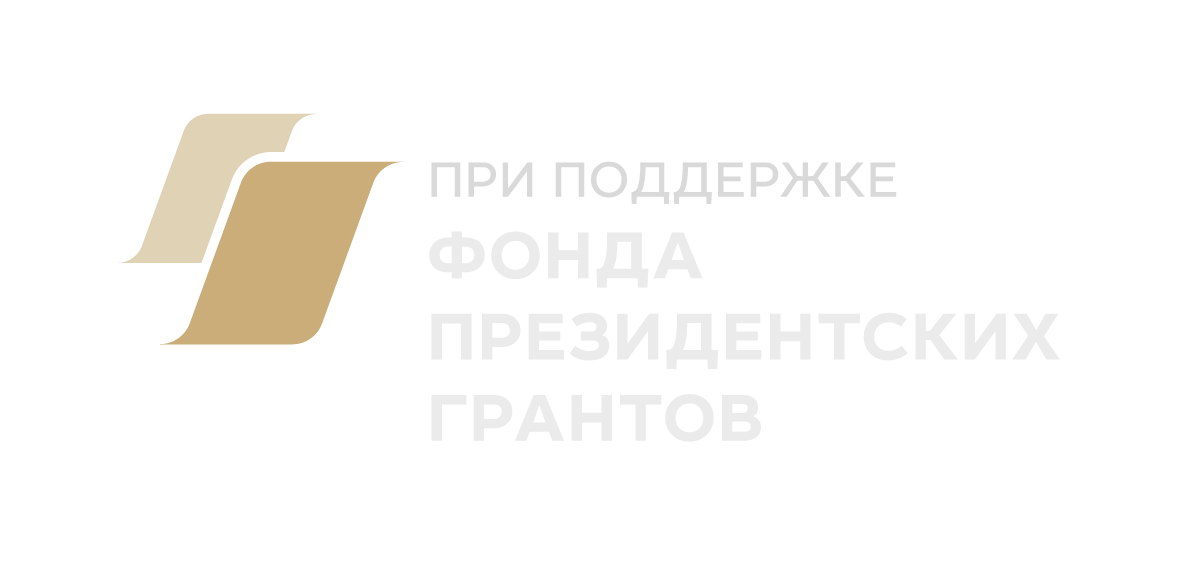 к экологической программе
ПРАКТИЧЕСКИЕ ШАГИ
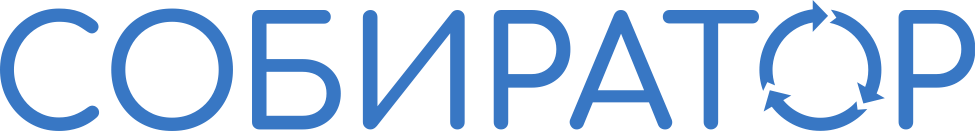 Программа коммуникации онлайн: результаты брейншторма
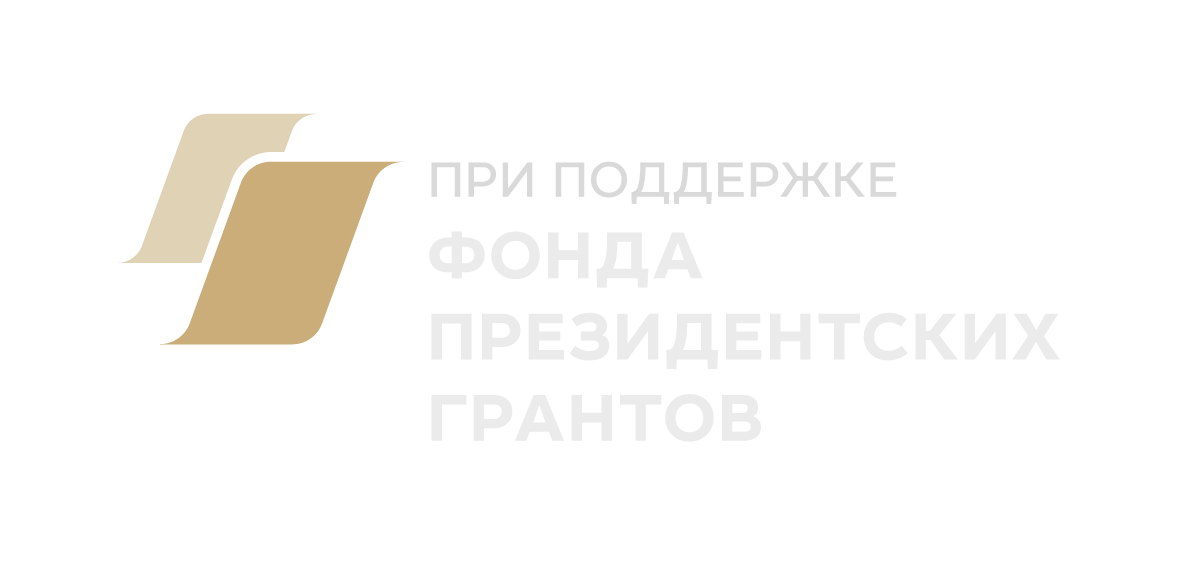 к экологической программе
ПРАКТИЧЕСКИЕ ШАГИ
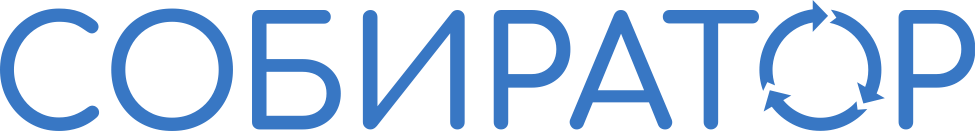 Работа с волонтёрами: результаты брейншторма
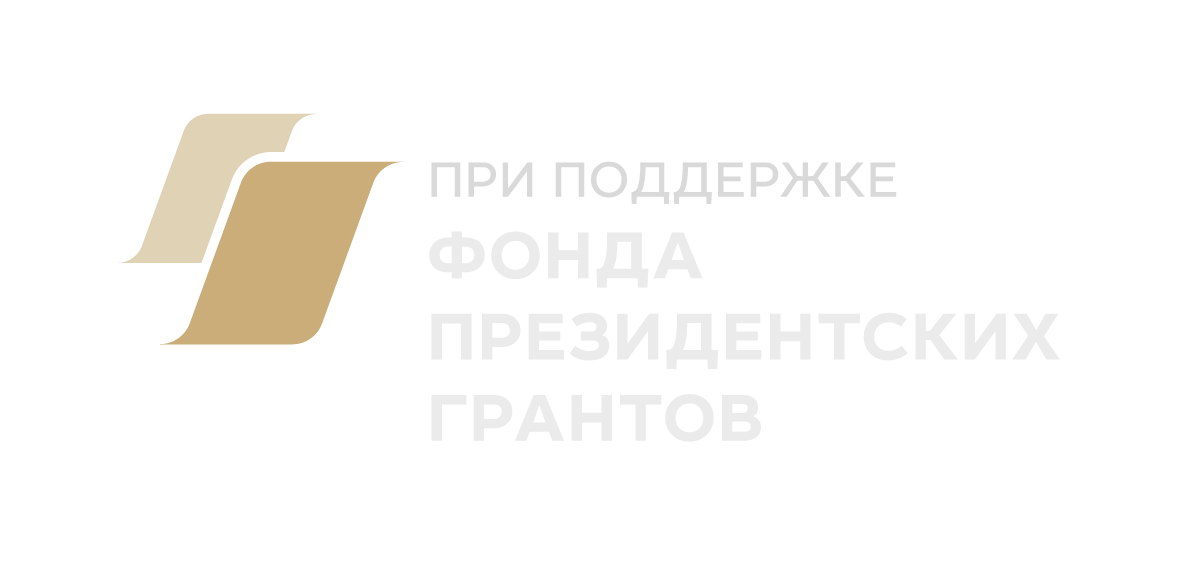 к экологической программе
ПРАКТИЧЕСКИЕ ШАГИ
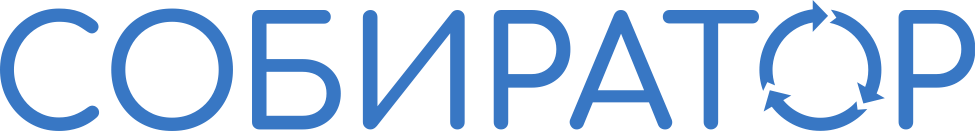 Работа с администрацией: результаты брейншторма
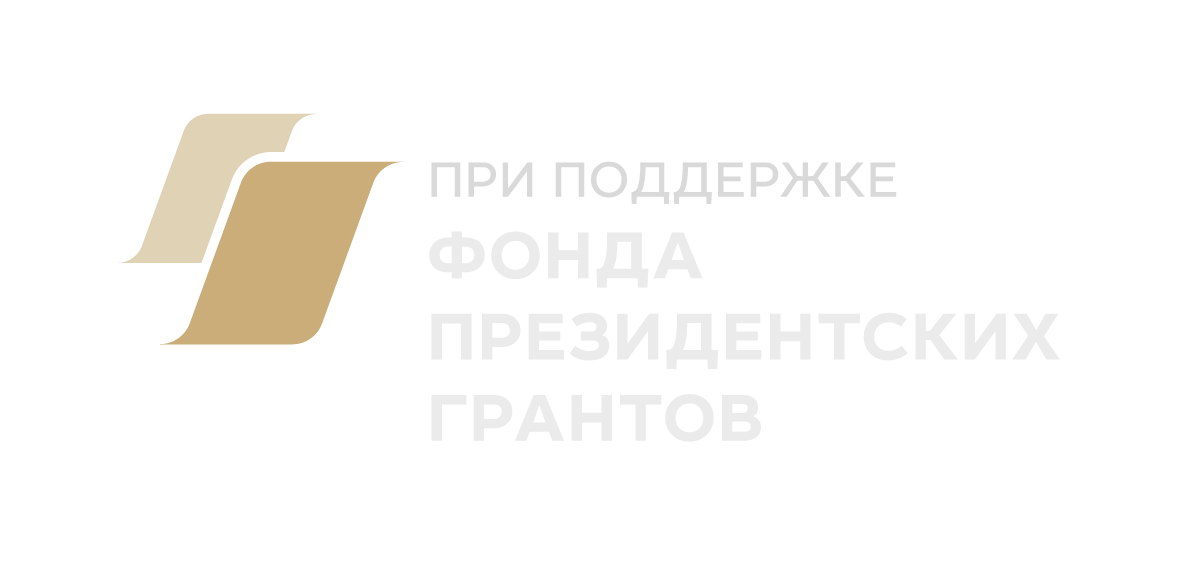 к экологической программе
ПРАКТИЧЕСКИЕ ШАГИ
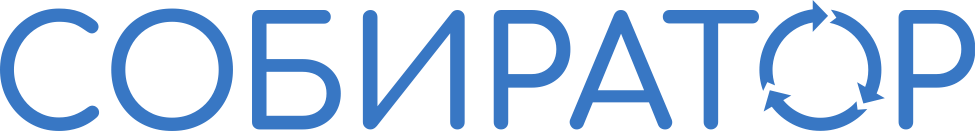 Прямо сейчас ваши коллеги проводят:
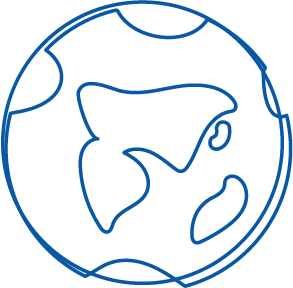 Всероссийскую программу "5 шагов для городов"
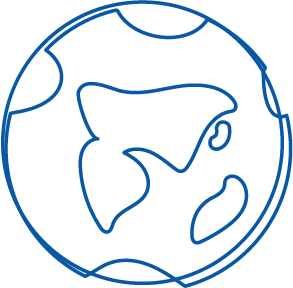 акции и мк по повторному использованию
уборка берегов рек, лесных территорий, примыкающих к городу
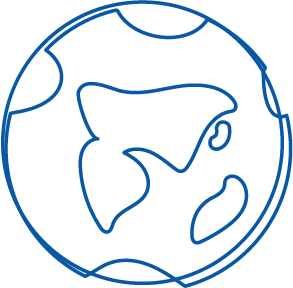 мастер-классы, как можно использовать отходы вторично для серебряных волонтеров и школьников
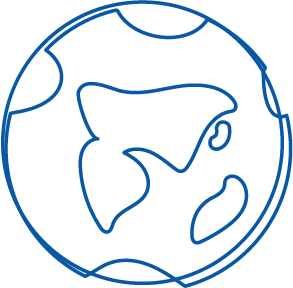 экопросветительские занятия в школах, детских садах, молодежных центрах, кцсонах
сборы пластиковых крышечек, батареек, макулатуры
просветительские квизы, своп-вечеринки
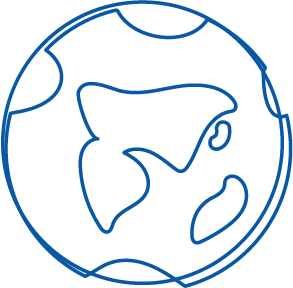 взяли шефство над памятником авиаторов, погибших в годы ВОВ (убираем территорию, высаживаем цветы)
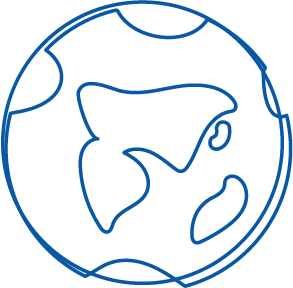 проект "Белки в парке" (кормим и ухаживаем за белками)
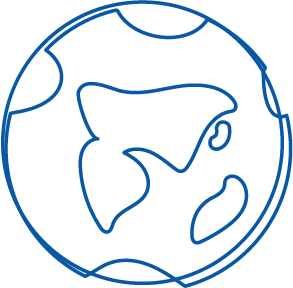 социальный проект на приобретение велошредера
субботники по очистке берега реки и сквера
проекты Енот-Эколог и Орленок-Эколог
"Чистые игры"
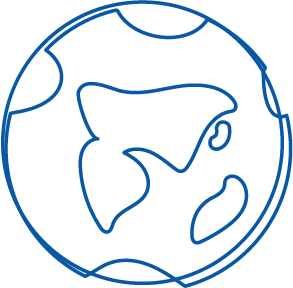 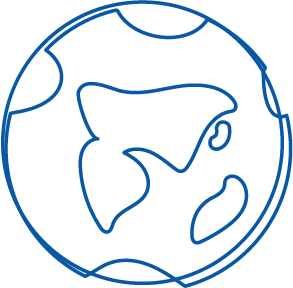 собираем б/у вещи, их пересматриваем, проводим Дармарки, далее сортируем, что-то перерабатываем сами, остальное отвозим в пункты приёма б/у вещей
акции по высадке саженцев
акцию "Чистые школьные дворы”
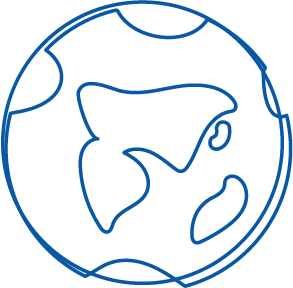 акция Бумбатл
ЭКОфестиваль на районном уровне
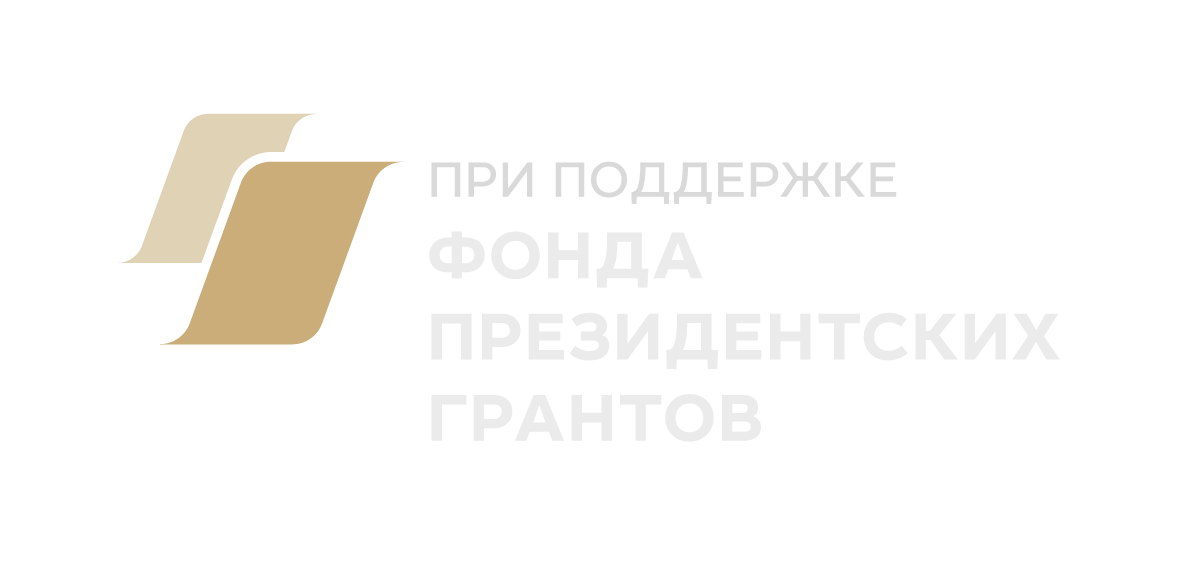 к экологической программе
ПРАКТИЧЕСКИЕ ШАГИ
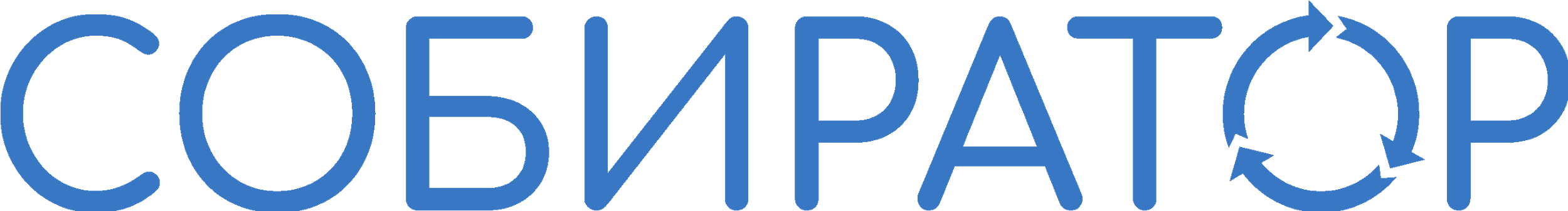 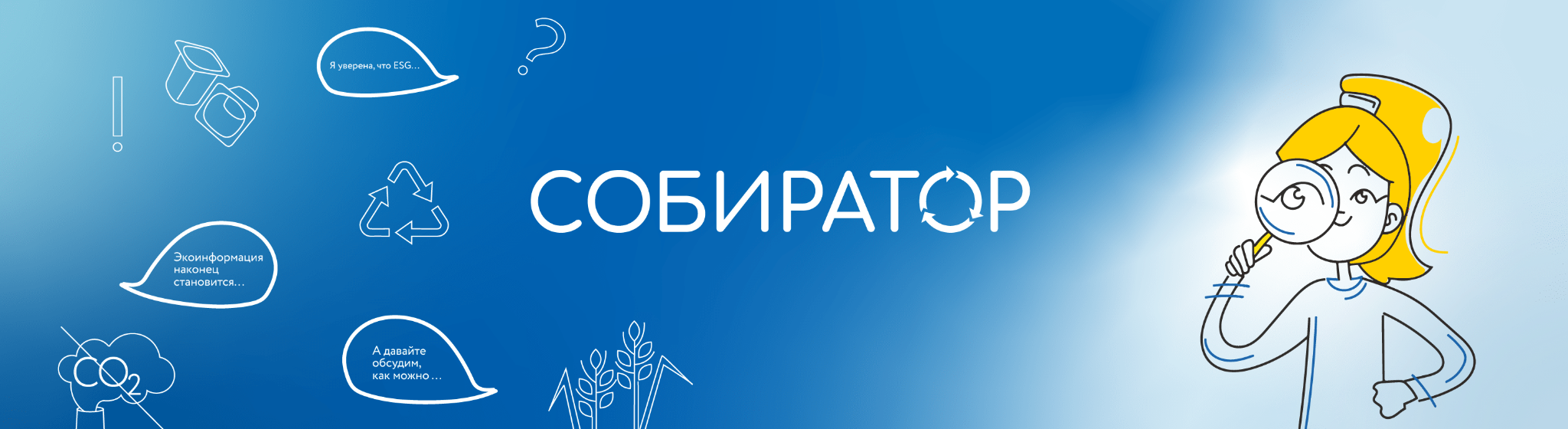 Наши контакты
Участие в проекте
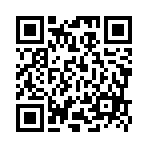 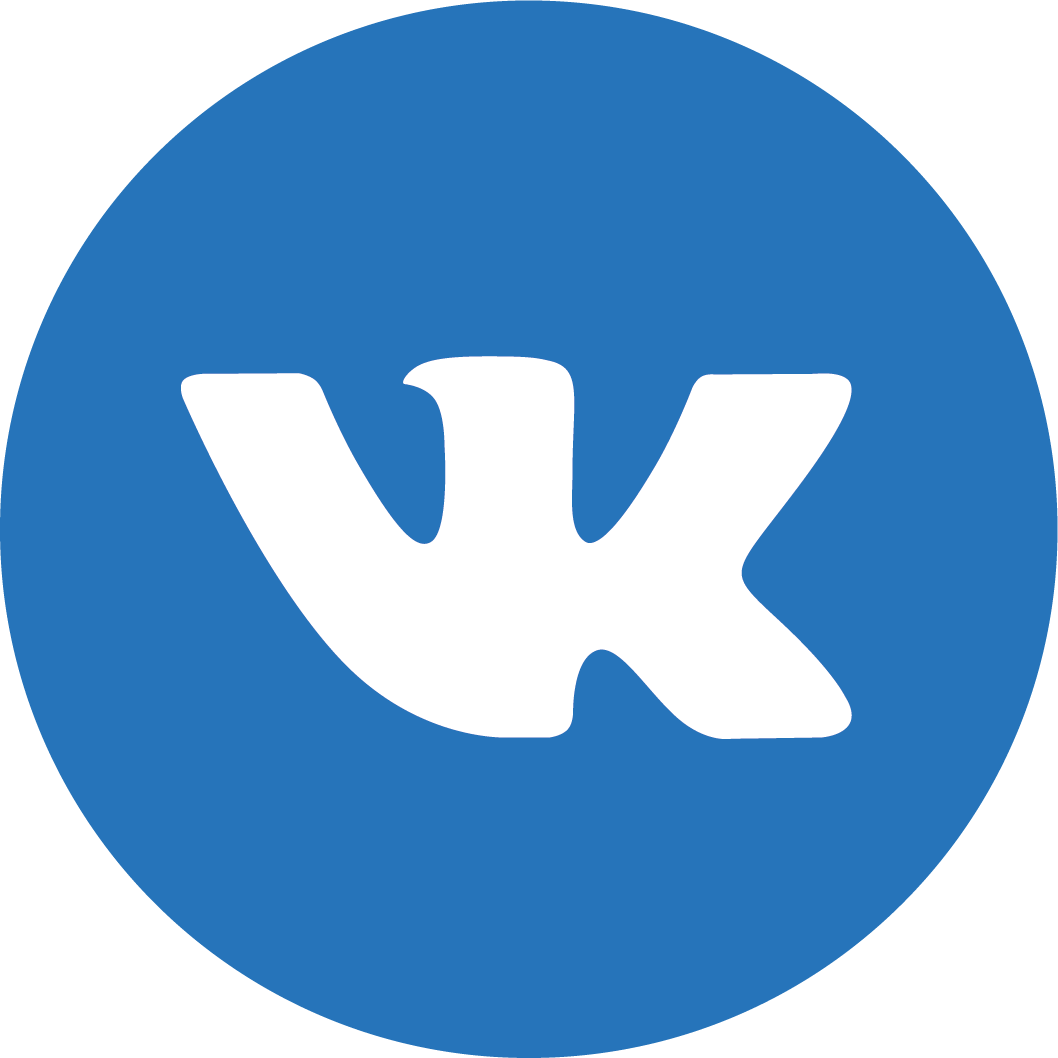 shop.sobirator.ru
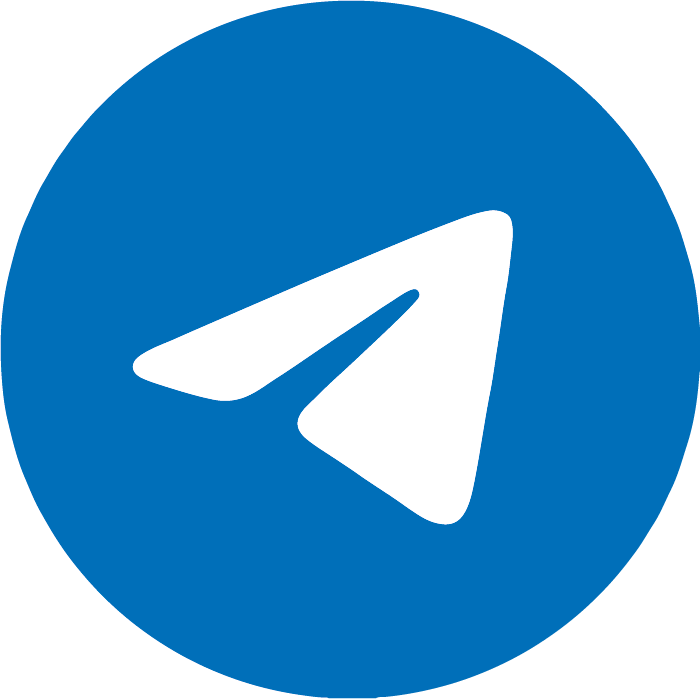 sobirator.ru
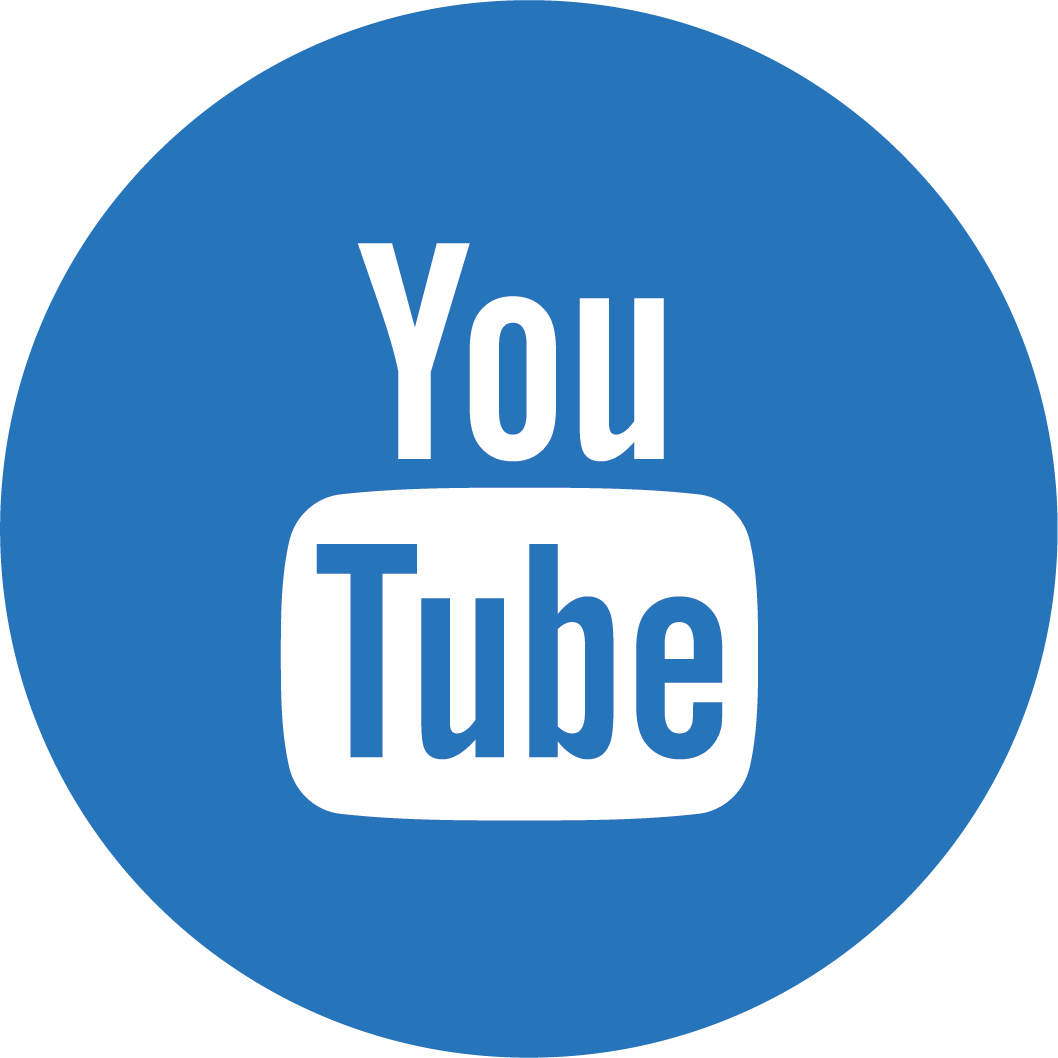 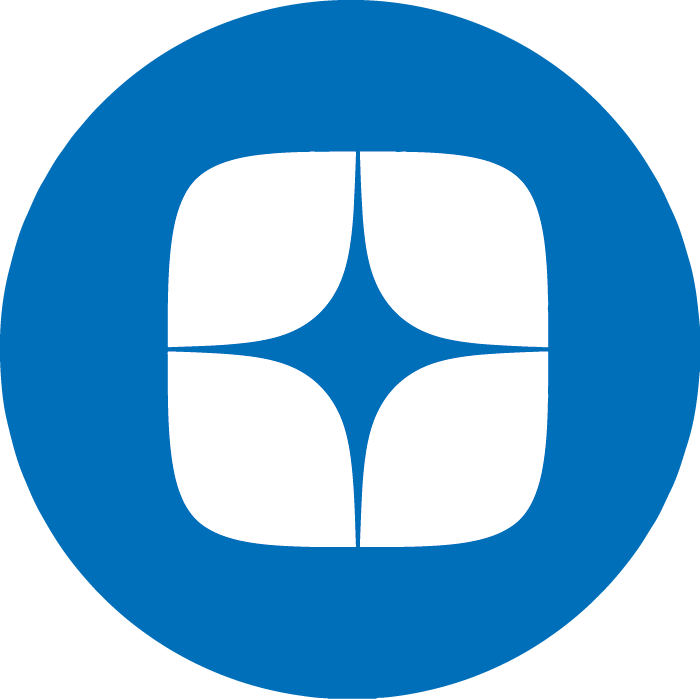